CALENDÁRIO DE REUNIÕES  2024                 Conselho Fiscal de Previdência
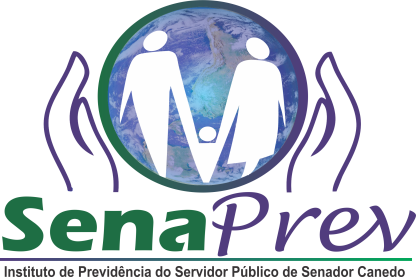 MÊS / DIAS
JAN
FEV
MAR
ABR
MAI
28
JUN
27
JUL
25
AGO
29
SET
26
OUT
31
NOV
28
DEZ
26